TRANSFORMASI GEOMETRI
Bagian 1 : Translasi dan Refleksi
SOAL 1A
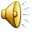 SOAL 1B
SOAL 2A
Oleh :
SOAL 2B
Agus Sudiana, S.Pd
SOAL 2C
DefinisiTransformasi Geometri:
Pemindahan objek (titik, garis, bidang datar) pada bidang.

Perubahan yang (mungkin) terjadi:
Kedudukan / letak
Arah
Ukuran
Jenis jenis Transformasi
Pergeseran (Translasi)
Pencerminan (Refleksi)
Pemutaran (Rotasi)
Perkalian bangun (Dilatasi)
Beberapa transformasi lain (tetapi tidak akan dipelajari secara khusus di SMA):
Regangan
Rebahan
Gusuran, dll.
TRANSLASI
Sebuah Titik P(x,y) ditranslasikan sejauh a satuan sepanjang sumbu X dan y satuan sepanjang sumbu Y, diperoleh peta Titik P’(x’,y’).
Y
=  P’(x+a,y+b)
P’(x’,y’)
y’
T=
a
b
b
y
P(x,y)
a
X
O
x
x’
Komponen translasi yang memetakan 
(memindahkan) titik P ditulis T=
a
b
Translasi T yang memetakan sebuah titik P(x,y) sehingga diperoleh bayangan P’(x’,y’) ditulis:
T=
a
b
P(x,y)
P’(x+a, y+b)
Notasi lain:
a
b
P(x,y)
P’(x+a, y+b)
T=
:
Atau bisa ditulis:
x’
y’
x + a
y + b
x’ = x + a
=
dengan
y’ = y + b
Contoh 1
Ruas garis AB dengan A(1,5) dan B(3,-2) ditranslasikan 2 satuan searah sumbu X dan 3 satuan searah sumbu Y.
	Tentukan bayangannya?
Penyelesaian:
Pergeseran 2 satuan arah X dan 3 satuan arah Y 
identik dengan komponen translasi T=
2
3
x + 2
x’
y’
=
y + 3
Peta (bayangan) titik ujung ruas garis masing-masing ditentukan sebagai berikut:
A(1,5)               A’(1+2,5+3) = A’(3,8) 
B(3,-2)              B’(3+2,-2+3)=B’(5,1)
Contoh 2
Garis g dengan persamaan 
	4x + 5y =11 
	ditranslasikan oleh vektor T= 
	sehingga diperoleh  g’.
	Tentukan persamaan garis g’ !
a
b
REFLEKSI
Terhadap Sumbu X, Notasi : Mx
Terhadap Sumbu Y, Notasi : MY
Terhadap Pusat Koordinat, Notasi : MO
P2(-x,y)
Y
P(x,y)
X
P1(x,-y)
P3(-x,-y)
Ditulis:
Ditulis:
Ditulis:
MX
MY
MO
P(x,y)
P’(x,-y)
P(x,y)
P’(-x,y)
P(x,y)
P’(-x,-y)
Contoh:
Kurva parabola y=5x2-2x+11 di refleksikan terhadap Sumbu X.
Tentukanlah persamaan parabola yang merupakan bayangan terakhir refleksi!
Penyelesaian:
Tanda “aksen”  pada variabel bayanganhanya untuk menunjukkan variabel baru hasil pemetaan. Selanjutnya tidak dituliskan dalam persamaan
Refleksi terhadap Sumbu X,
x’ = x
x = x’
y = -y’
y’ = -y
Disubstitusi ke persamaan parabola, y=5x2-2x+11
(-y) = 5(x)2 - 2(x) + 11 
-y = 5x2 – 2x + 11 
y = -5x2 + 2x – 11
Jadi bayangan dari kurva y=5x2-2x+11 adalah
y = -5x2 + 2x – 11
4) Refleksi Terhadap Garis y=x, Notasi M Y = x
5) Refleksi Terhadap Garis y=-x, Notasi M Y = -x
Y
y = x
M y=x
P4(y,x)
P(x,y)
P’(y,x)
x
y = -x
P(x,y)
y
X
-y
y
x
Catatan:
Hati-hati bahwa refleksi terhadap garis y=-x seolah mirip dengan refleksi terhadap pusat koordinat!
M y=-x
P(x,y)
P’(-y,-x)
-x
P5(-y,-x)
Contoh
Tentukan bayangan lingkaran 
	x2+y2-10x+2y+7=0
	Jika dicerminkan terhadap garis y+x=0!
Penyelesaian:
Garis y+x=0 identik dengan y=-x.
	Refleksi titik (x,y) terhadap garis y=-x ditentukan sebagai berikut:
	x’ = -y sehingga y = -x’, dan
	y’ = -x sehingga x = -y’
	(selanjutnya tanda “aksen” dihilangkan).
	Bayangan lingkaran menjadi:
	 (-y)2+(-x)2-10(-y)+2(-x)+7=0
	y2+x2+10y-2x+7=0

	Diperoleh persamaan baru, sebagai bayangan dari
	lingkaran x2+y2-10x+2y+7=0 yaitu:
x2+y2-2x+10y+7=0
6) Refleksi terhadap garis x=m, Notasi M x=m
7) Refleksi terhadap garis y=b, Notasi M y=k
x = m
y’=y+2(k-y)
P7(x,2k-y)
Proses refleksi dapat ditulis:
y’=2k-y
k-y
M y=k
P(x,y)
P’(x+2k-y)
y = k
k-y
P(x,y)
P6(2m-x,y)
y
x
x’= x+2(m-x)
m-x
m-x
x’=2m-x
M x=m
Proses refleksi dapat ditulis:
P(x,y)
P’(2m-x,y)
Contoh
Sebuah titik A(x,y) direfleksikan terhadap garis x=5 sehingga diperoleh bayangan titik A’(2,11).
	Tentukanlah :
	a. 	Koordinat titik A.
	b. 	Bayangan refleksi titik A jika     	transformasikan oleh garis y=-1
Penyelesaian:
Ingat, 
Nilai ordinat tetap pada refleksi terhadap garis vertikal
M x=5
2(5)-x=2
10-x=2
A’(2,11)
A(x,y)
x=8
y=11
Koordinat titik A(8,11)
Titik A(8,11) direfleksikan oleh garis y=-1, diperoleh
Ingat lagi, pada refleksi terhadap grays horizontal, nilai absis tetap
M y=-1
A(8,11)
A’(8,2(-1)-11)
=A’(8,-13)